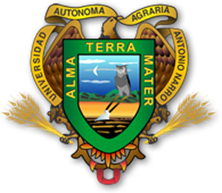 UNIVERSIDAD AUTÓNOMA AGRARIA ANTONIO NARRO
DIVISION DE AGRONOMÍA
DEPARTAMENTO DE BOTÁNICA
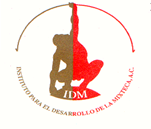 PRESENTACIÓN DE PRACTICAS PROFESIONALES

ALUMNA: ELIZABETH SÁNCHEZ ZACATECO


INSTITUCIÓN RECEPOTORA:INSTITUTO PARA EL DESARROLLO DE LA MIXTECA, A.C. FUNDACION AYÚ

ASESOR EXTERNO: ING. EDUARDO RÍOS CRUZ

ASESOR INTERNO: M.C. SOFIA COMPARÁN SANCHEZ
Saltillo, Coahuila
02/junio/2016
FUNDACIÓN AYÚ
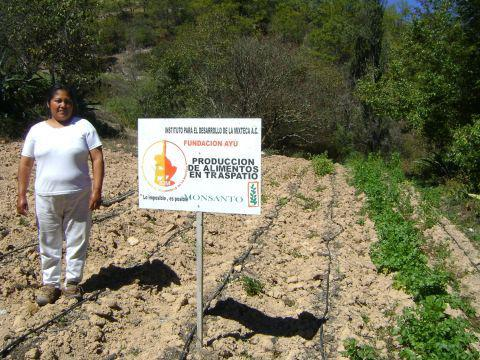 Es una asociación civil no gubernamental, no religiosa, no lucrativa y no política, constituida en 1993, cuya misión es promover y atender el desarrollo integral y sustentable de la población cuyas condiciones sean de pobreza y marginación. La fundación esta ubicada en Huajuapán de León, Oaxaca.
OBJETIVO
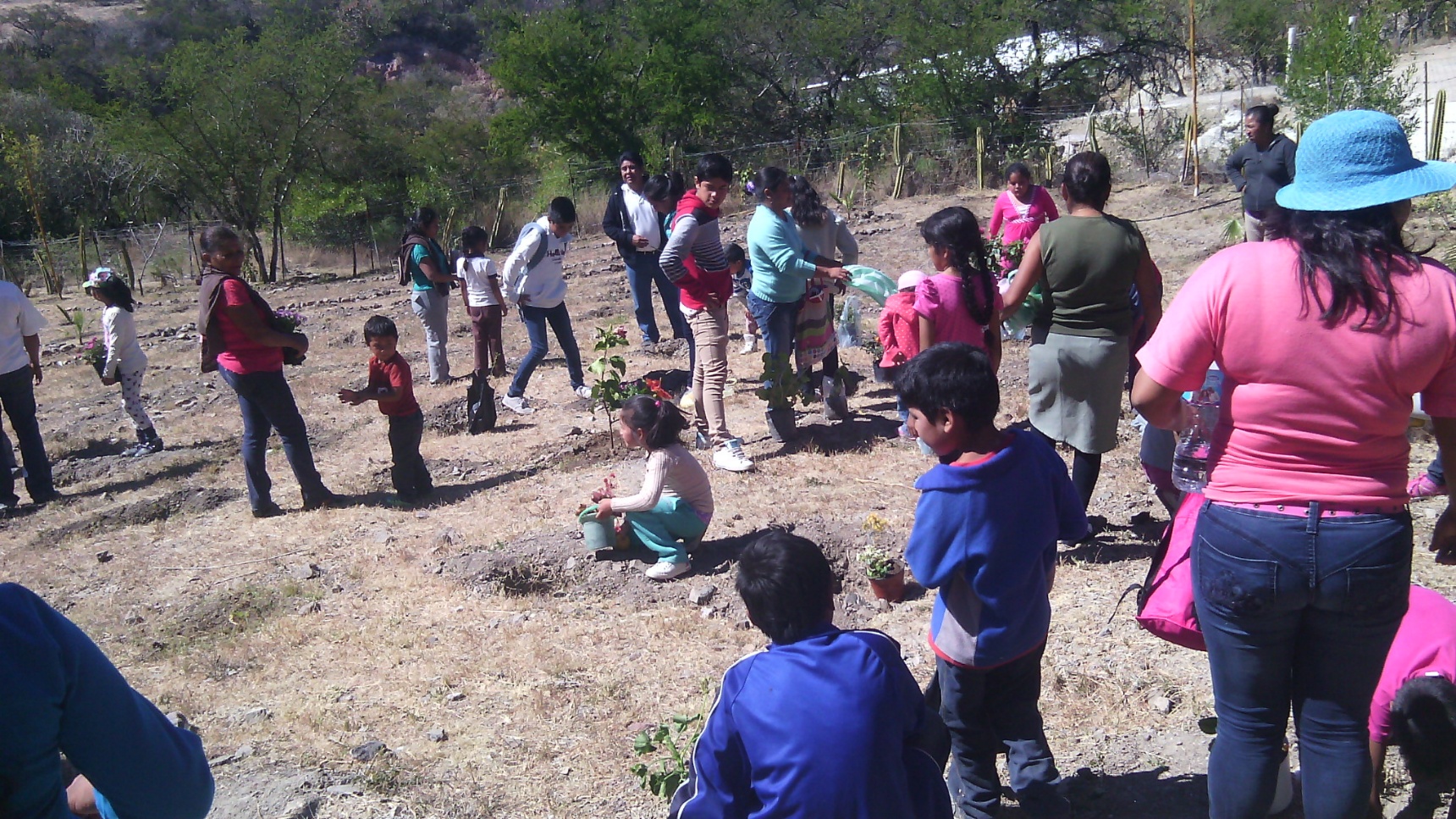 lograr que los programas y acciones del I.D.M. impacten positivamente en los niveles de vida y de bienestar social de los beneficiarios y sus familias, logrando el arraigo en sus comunidades.
ACTIVIDADES REALIZADAS
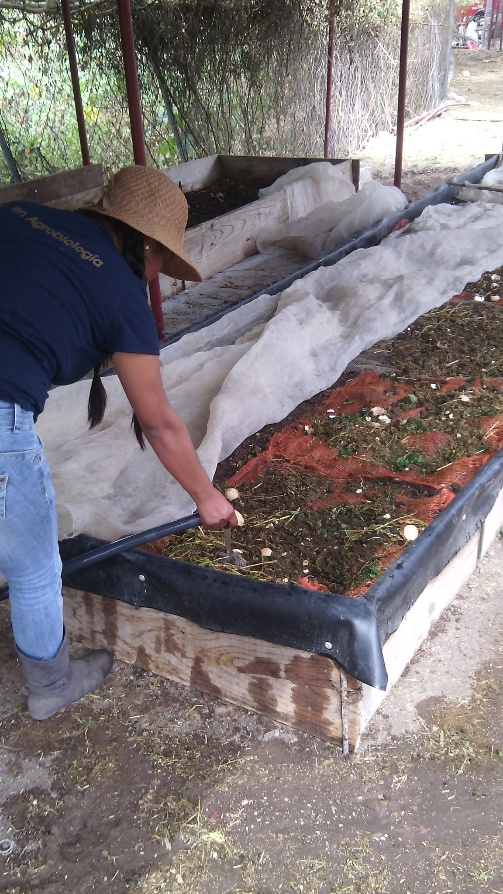 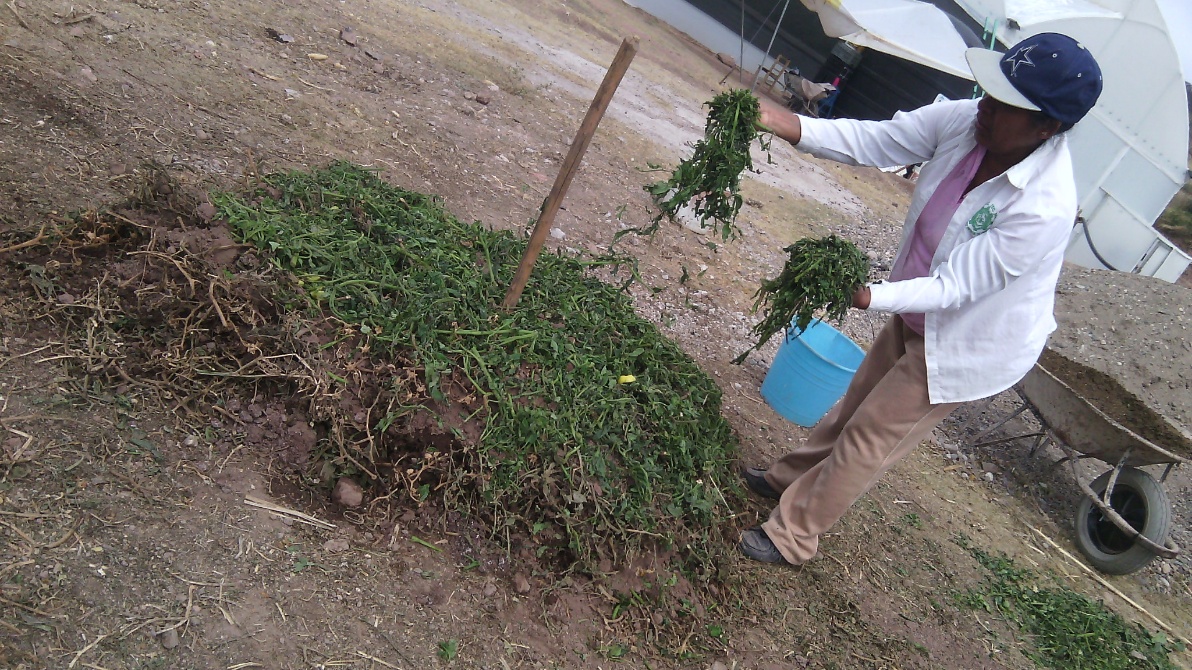 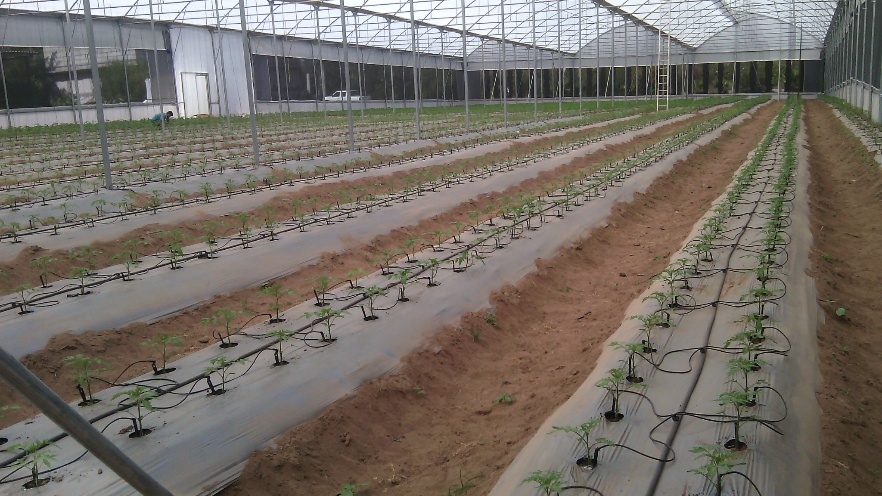 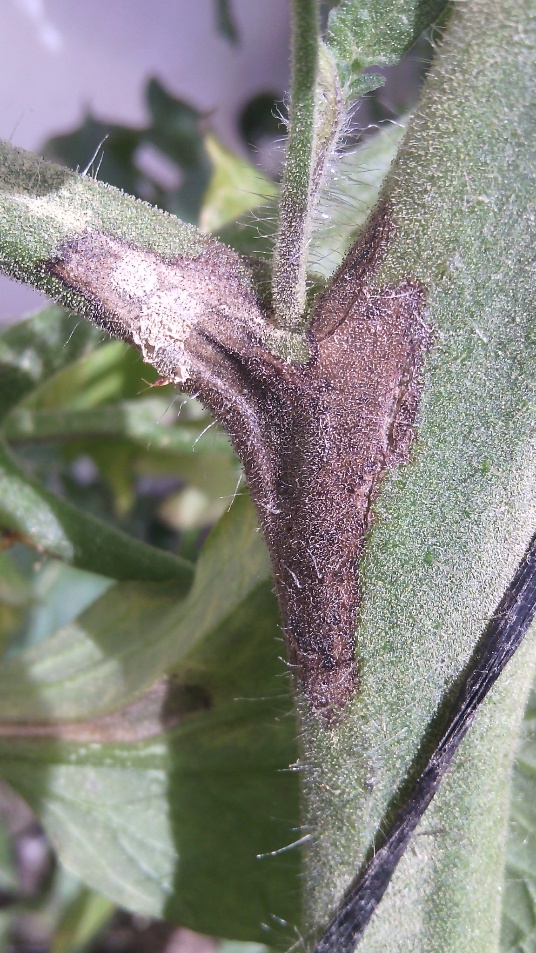 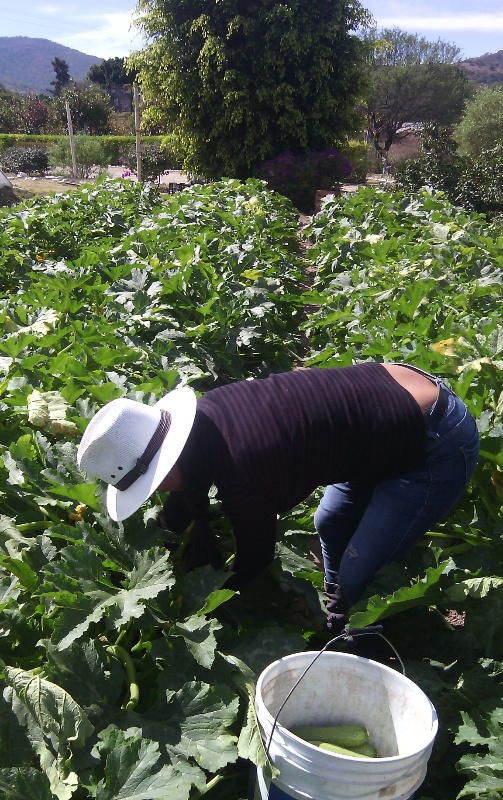 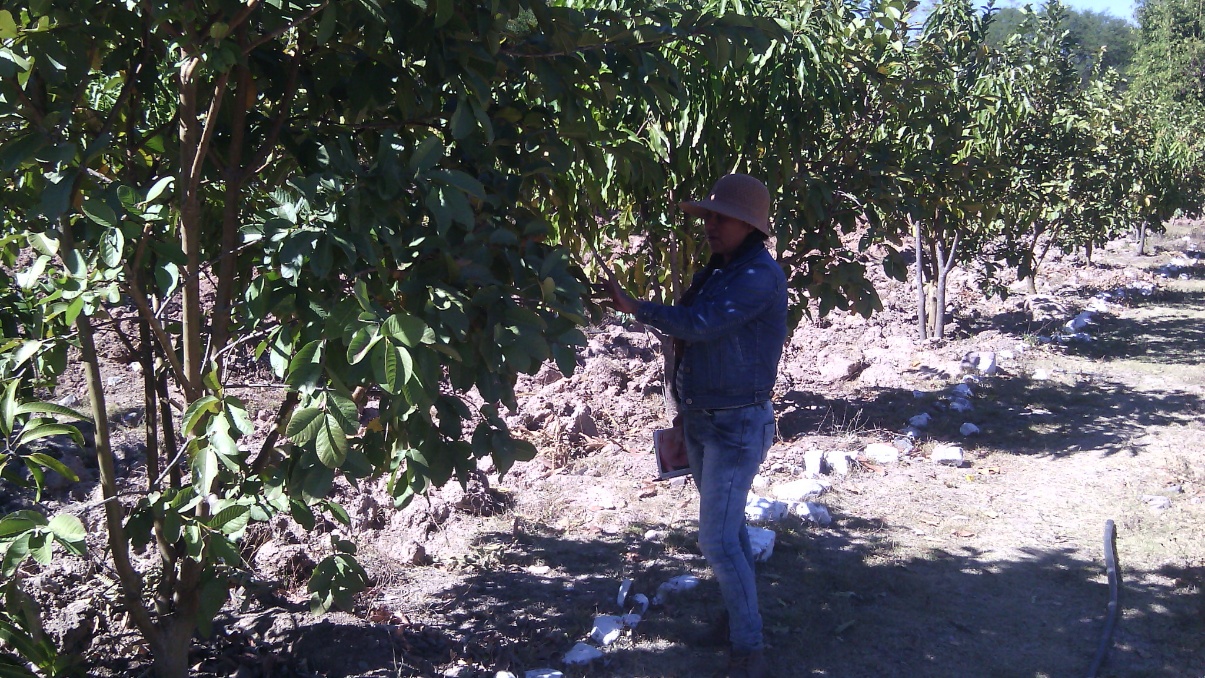 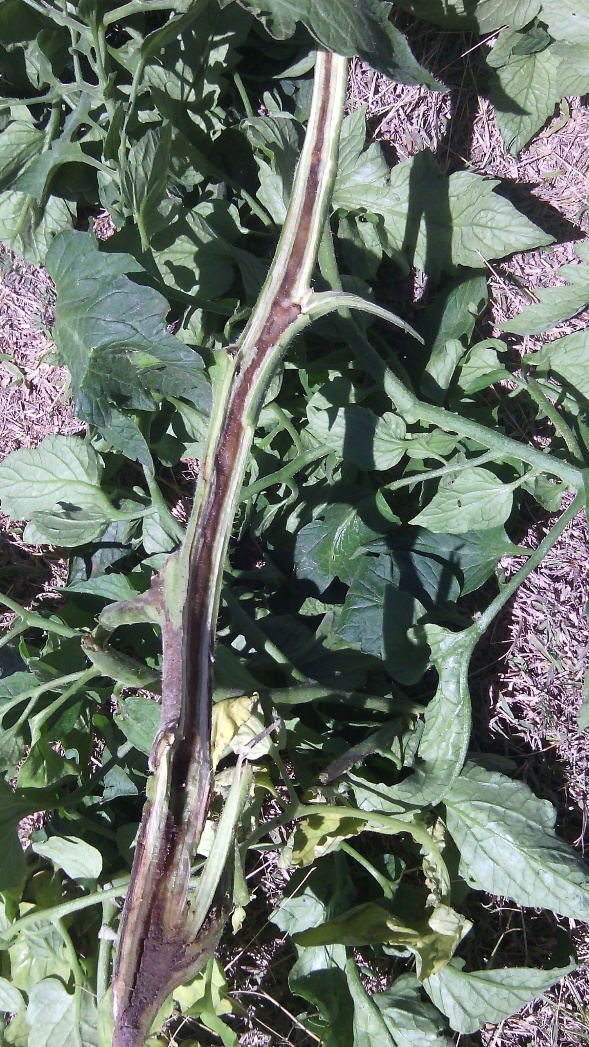 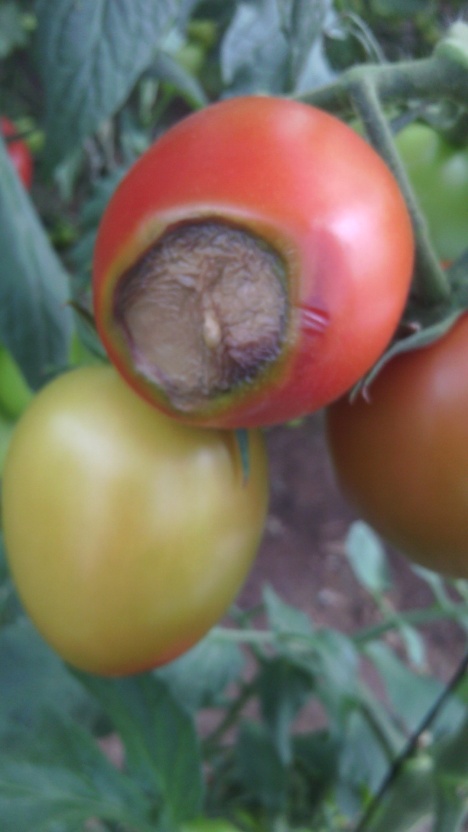 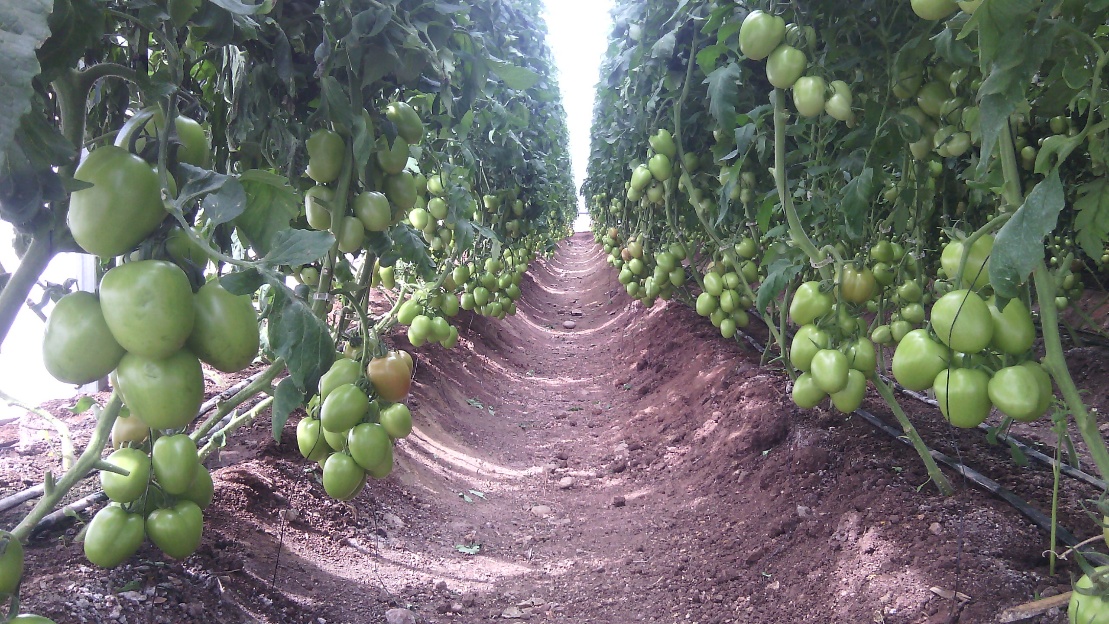 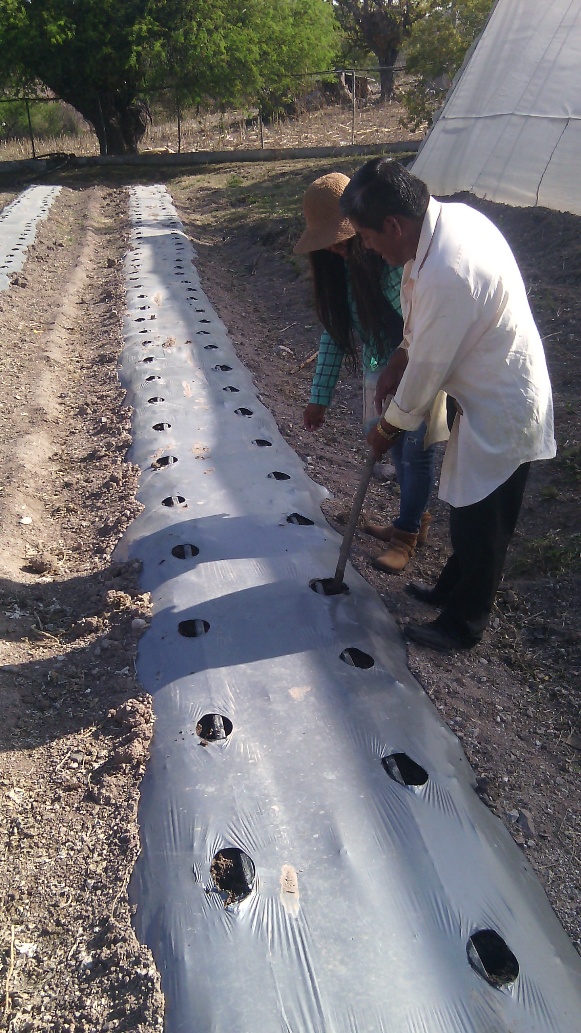 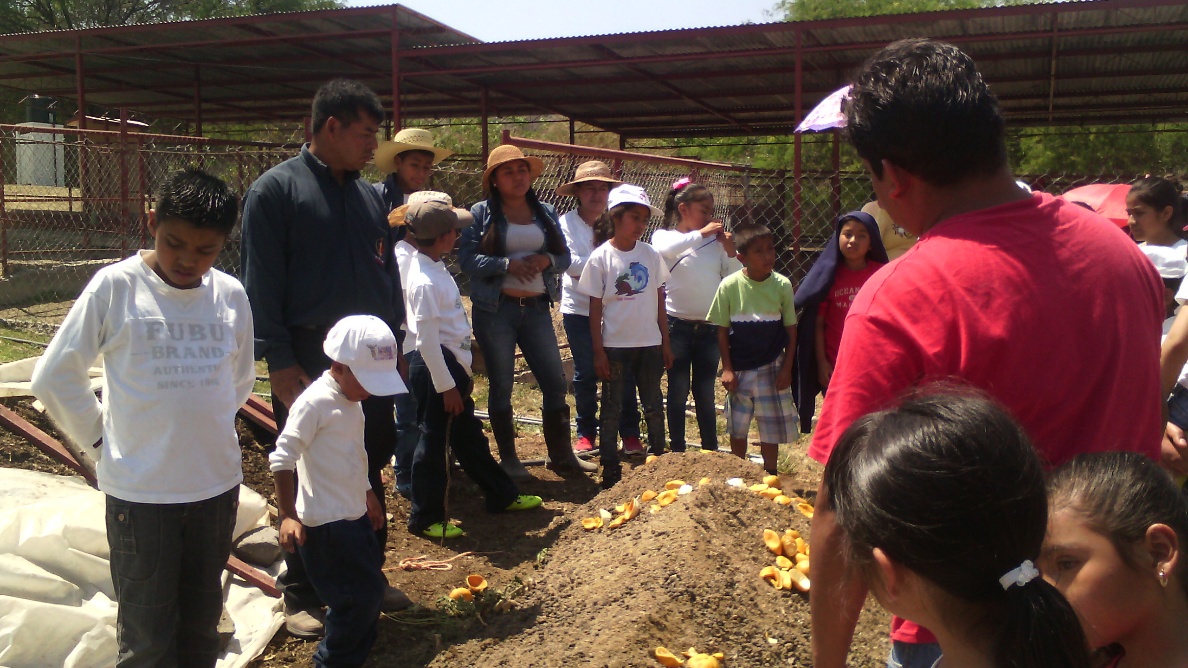 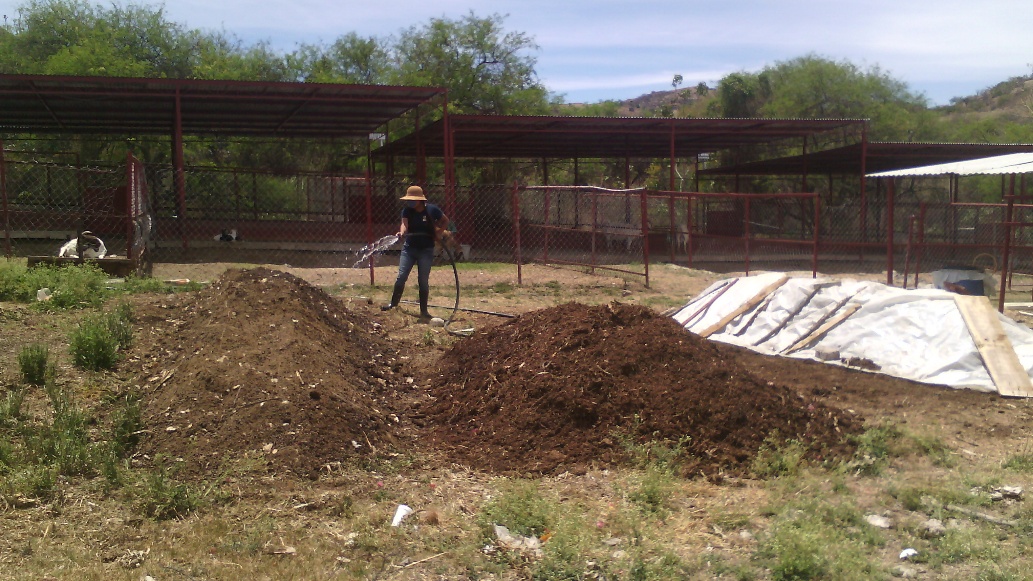 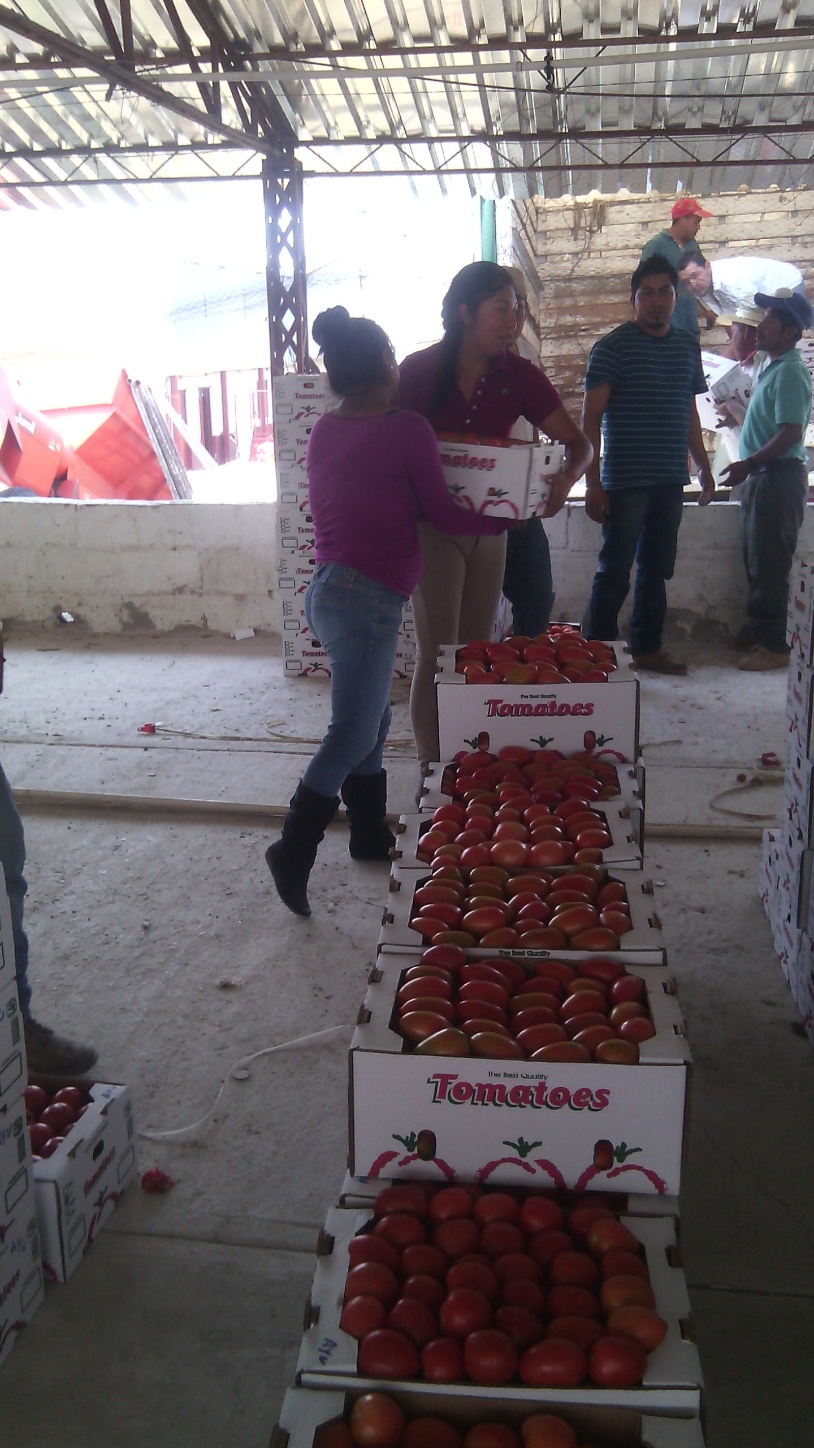 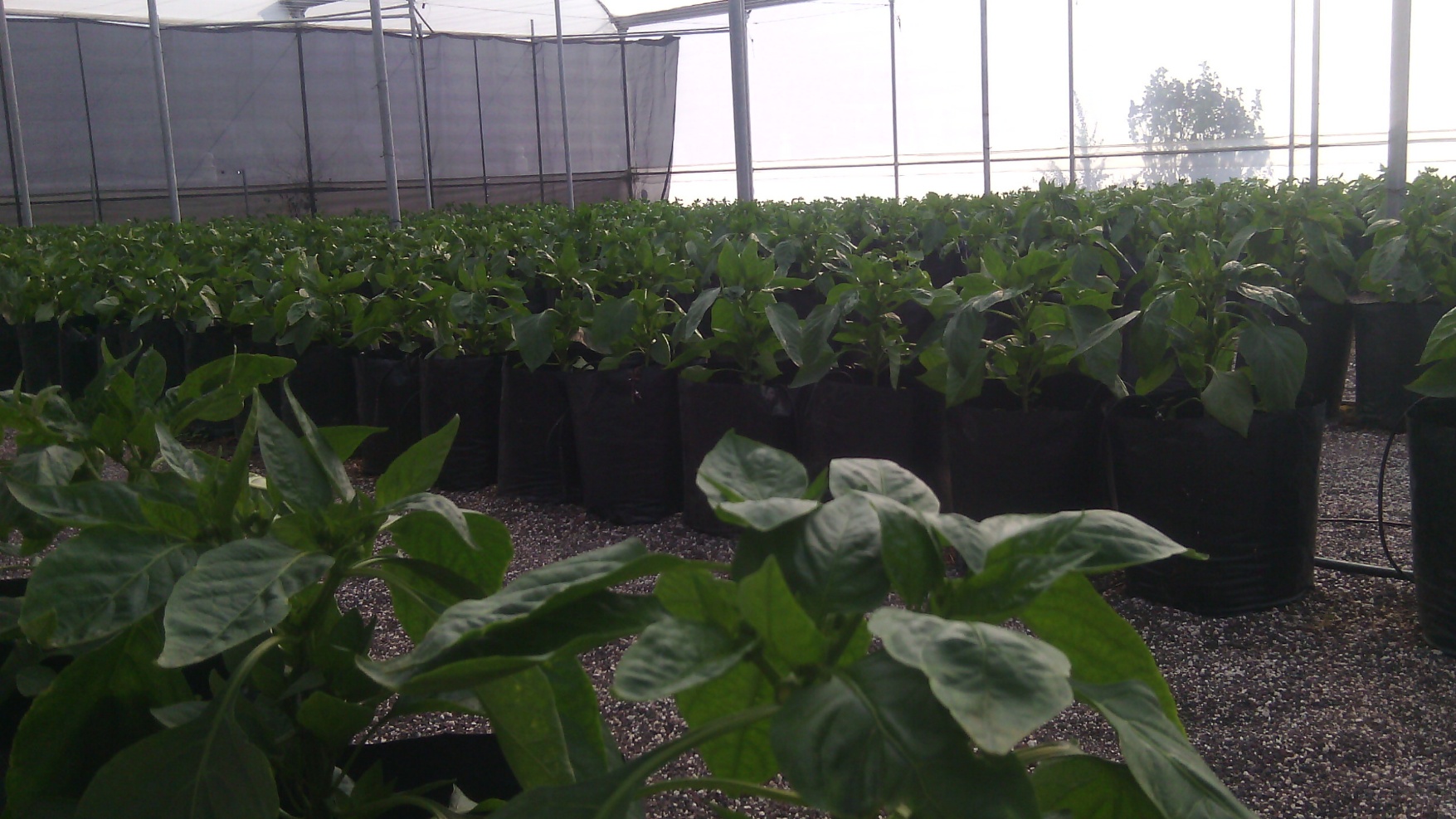 PRODUCTOS QUE SE RECOMENDARON PARA LOS CULTIVOS
Repoblar el suelo:

Nutripro-mix
Aminofit extra
Aminofit BS
Pael 
Tricobio
Extra- Alga
Pro-grow
Captan
Manzate
Root-factor
Calcio-boro
Everex
Xp-amino
Proplant
CaBoZing
Curacrón
Push
Humix
Giber plex
Coragen
Consist max
Shine
Mix-top
Prosycar 2ml/l
Full gro 1ml/l
Confidor 2ml/l
Actara 2ml/l
Sibanto 1ml/l
Terracu 40 g/ 20l
Agrimicú 100 ml/20 l
Citrus
Prolux pH
Nimicide
Gama
Nutriwonder
Anibac-plus
Muralla
Cupravit
EXPERIENCIAS ADQUIRIDAS
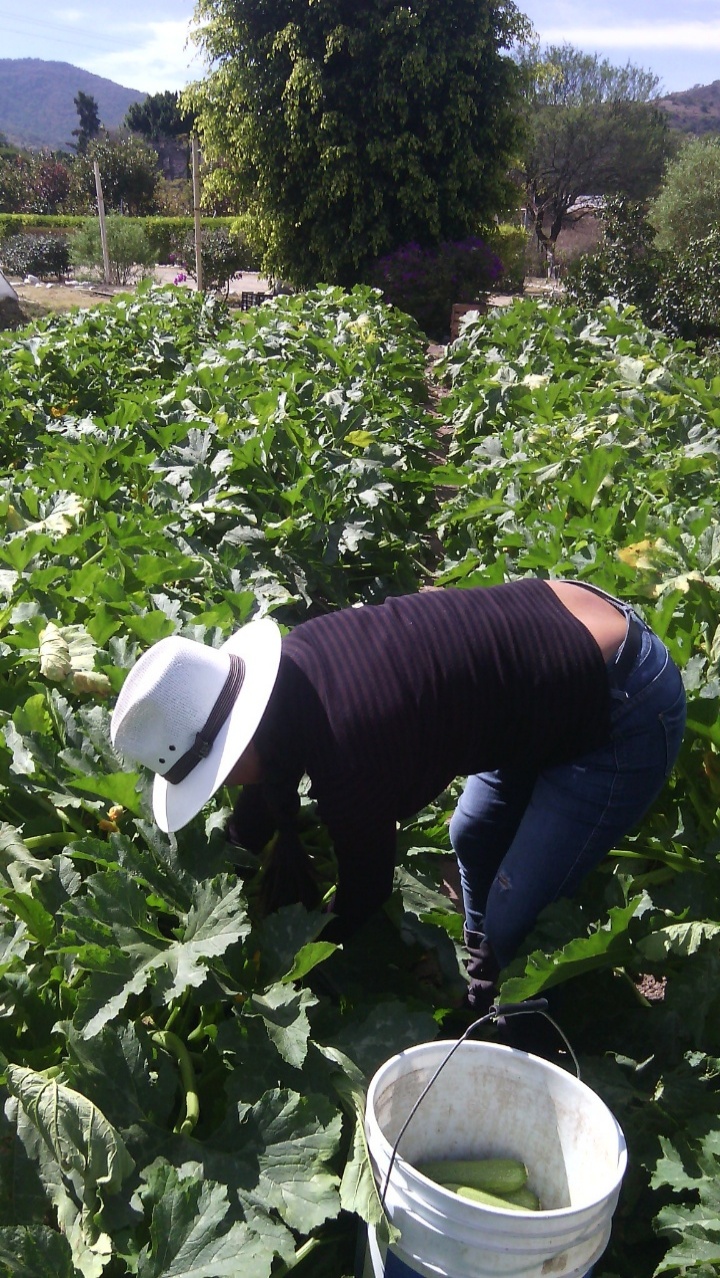 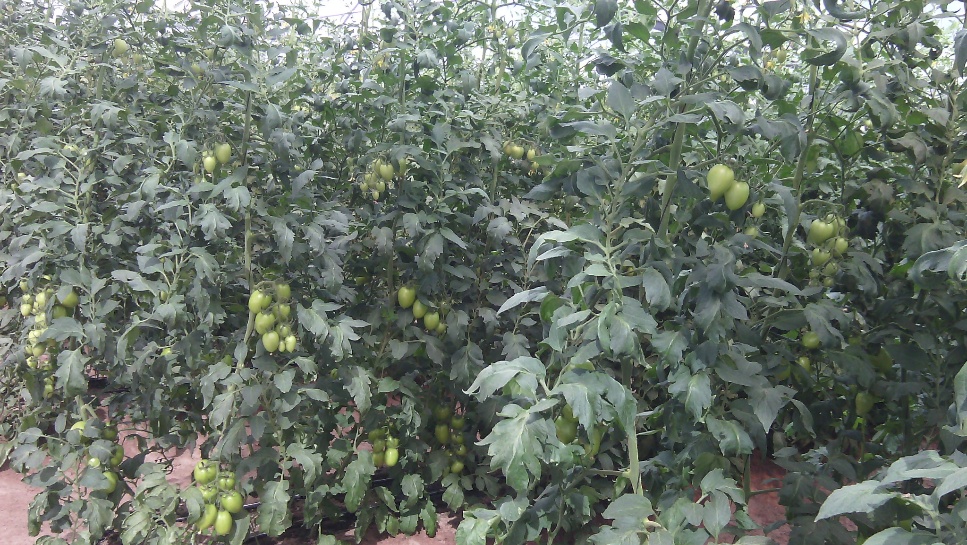 Fue el haber trabajado y convivido con productores de escasos recursos, el poder contribuir en busca de su bien estar, haber escuchado sus carencias en cuanto al conocimiento de los cuidados del cultivo, el intercambio de conocimientos e ideas y sobre todo el haber trabajado bajo producción inorgánico y orgánicos  que fue un nuevo reto y el haber trabajado con nuevos cultivos.
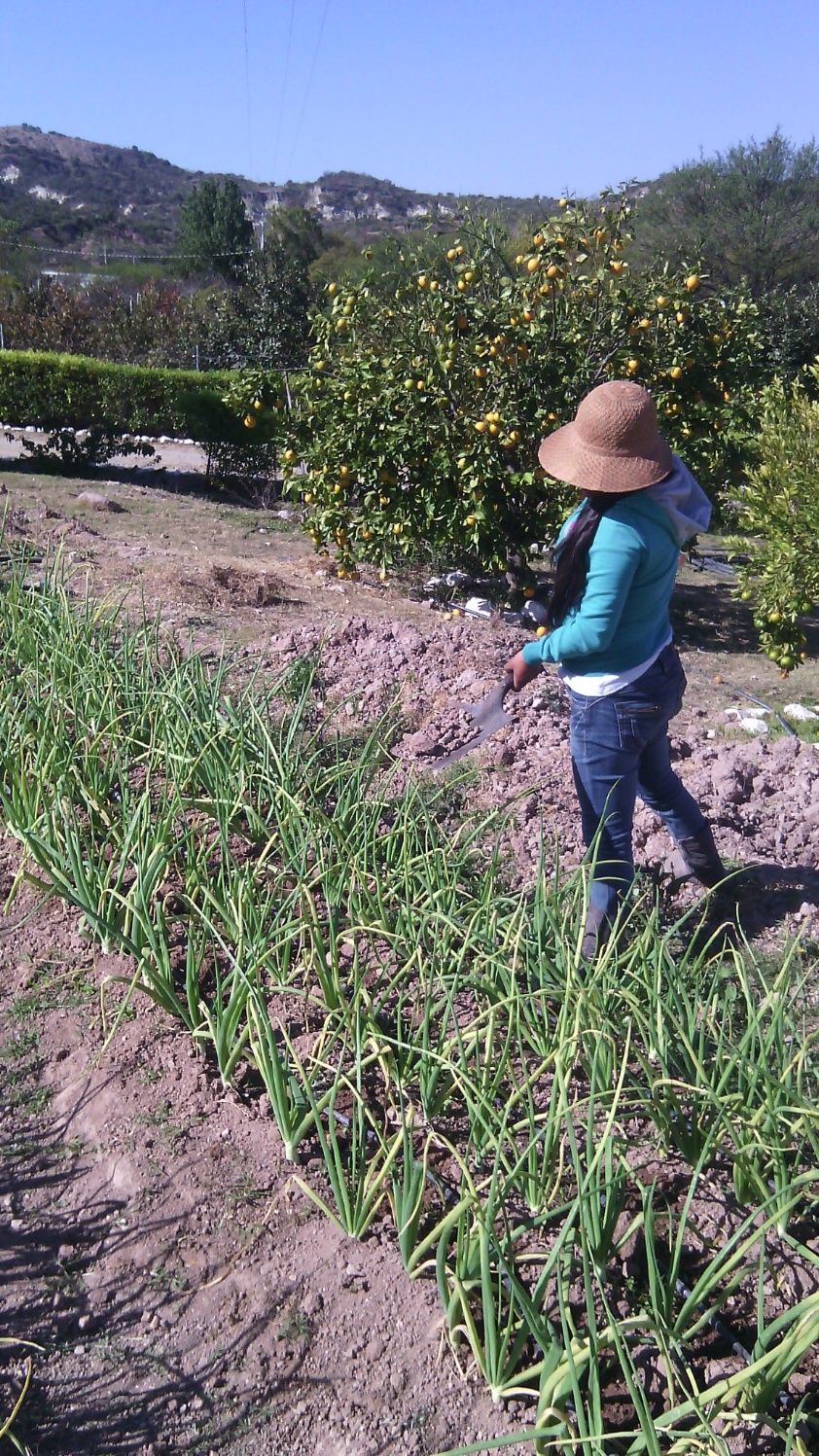 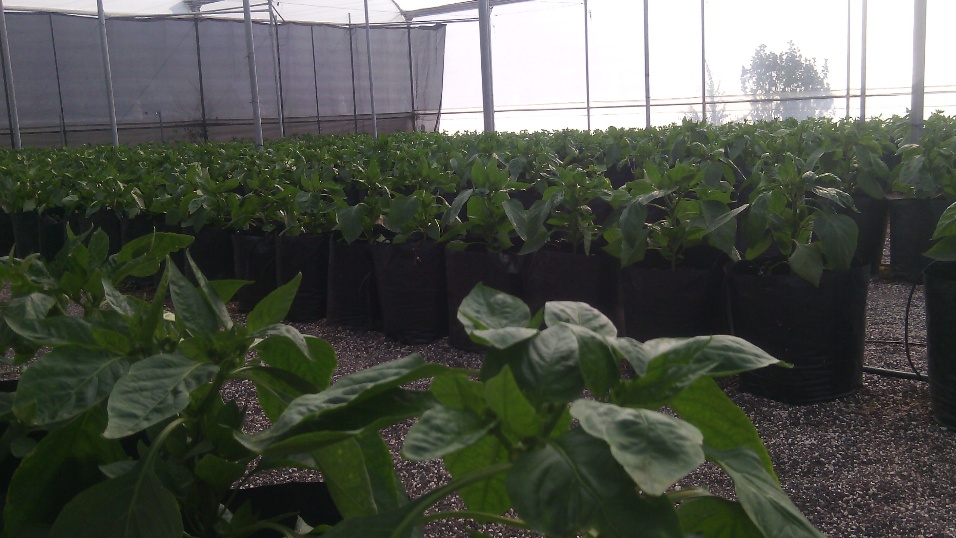 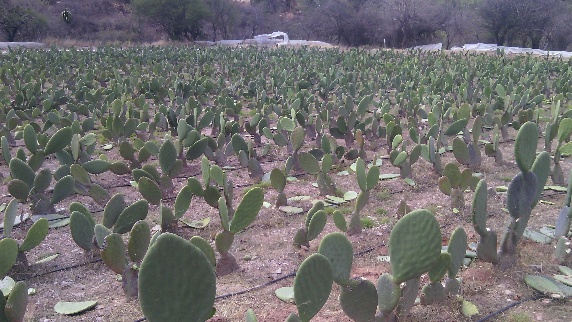 Carencias: 
Conocimiento para detectar plagas y enfermedades y la forma de combatirlas.
 
Resultados:

Los resultados que se obtuvo con los productores fue la realización de compostas utilizando los residuos de sus cosechas de tomate, reactivar el área de lombricomposta en CECADES Ayú, prevenir y combatir enfermedades, nuevas áreas de producción y el buen intercambio de conocimientos y experiencias entre los  productores.